Здравоохранение  и  медицинское страхование  в  Великобритании 
 UK  Health  Service
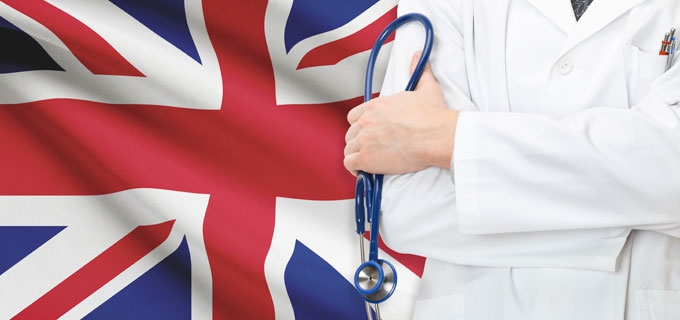 Выполнила: Бекетова А.А.
Преподаватель: доцент Старшинова Т.А.
Тверь - 2018
1
Историческая справка
2
Формы организации медицинской помощи    в Великобритании
3
NHS
«National  Health  Service»
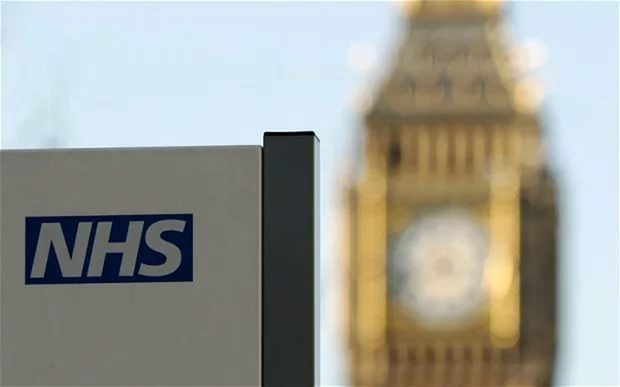 4
Каждый резидент Великобритании имеет право на бесплатное обслуживание в государственных медицинских учреждениях страны
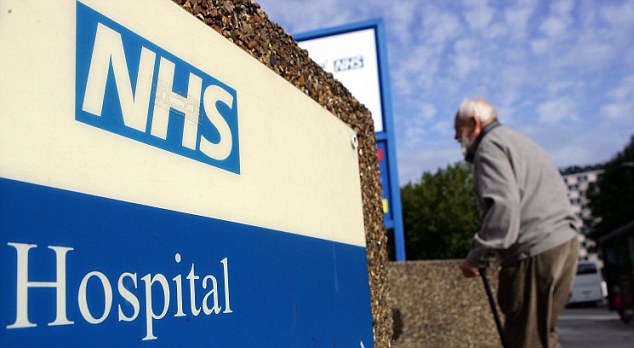 5
Исключение - стоматологическое лечение: 
за услуги дантистов, работающих в системе NHS, придется платить из собственного кармана, но стоимость этих услуг будет намного ниже, чем в частном секторе
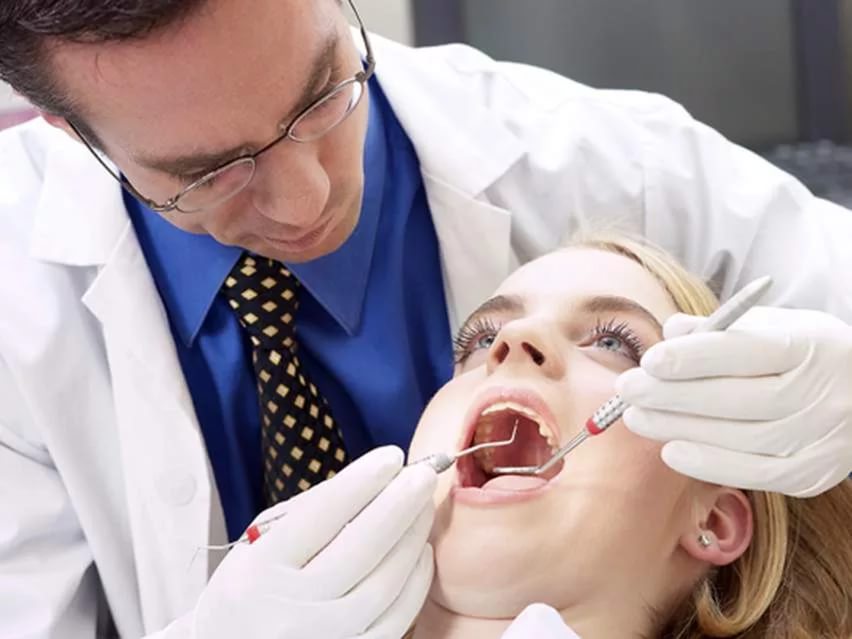 6
Только женщины в период беременности и 12 месяцев после рождения ребенка имеют право лечить зубы бесплатно по государственной страховке
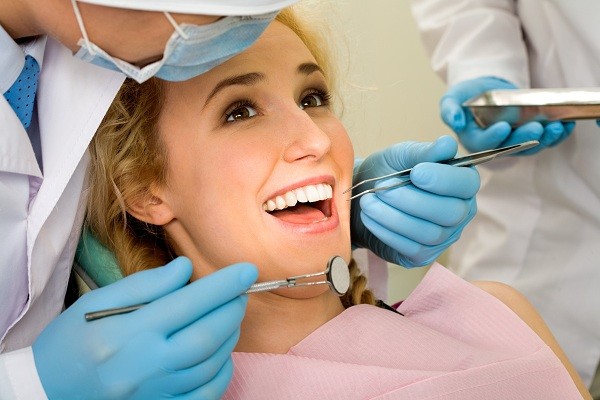 7
Ведение беременности и сами роды по госстраховке также бесплатны
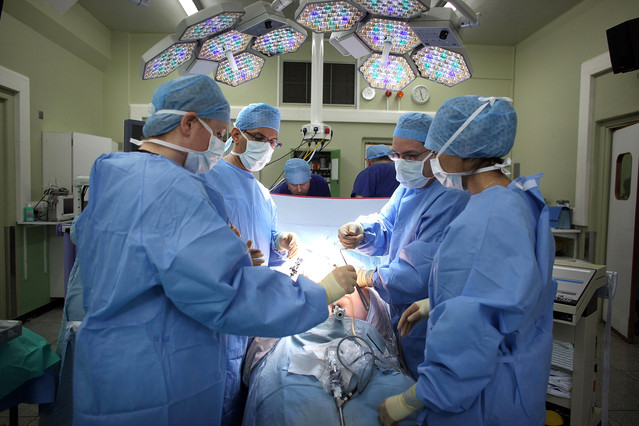 8
Сравнение подходов к лечению в России и Великобритании
Если в России усиленно «лечат» даже от небольших недомоганий, выписывая горы рецептов,
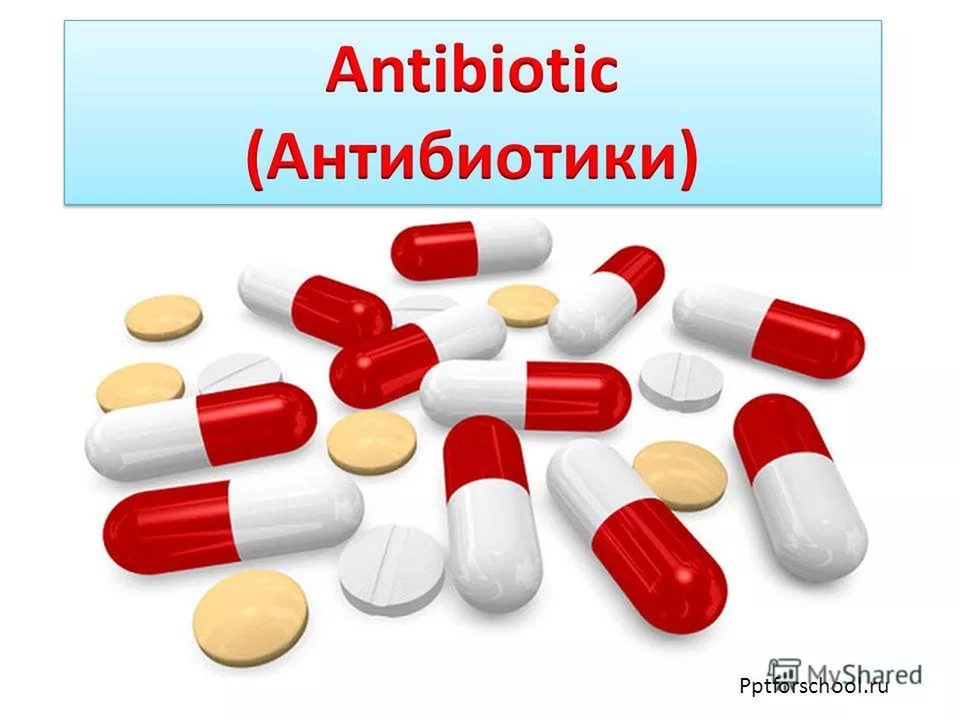 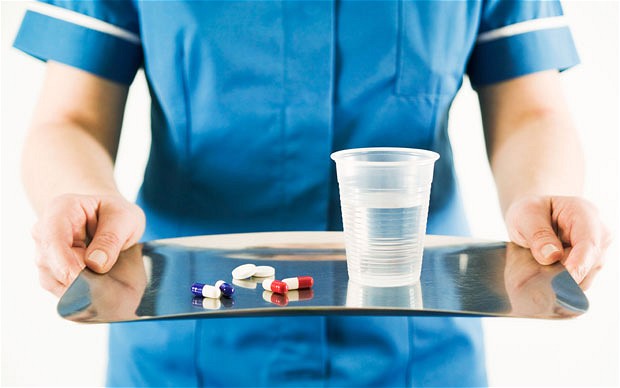 9
Сравнение подходов к лечению в России и Великобритании
В Великобритании при вирусных инфекциях пациента отправят домой, посоветовав пить больше воды, налегать на грейпфруты, а в крайнем случае – принять парацетамол
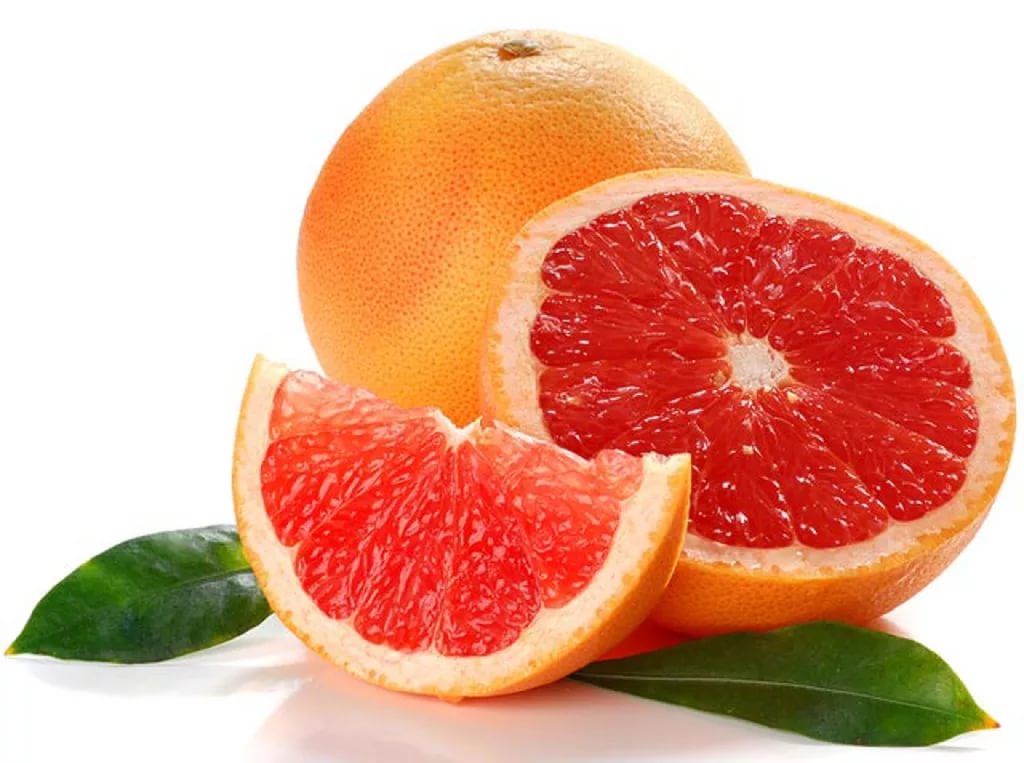 10
Как получить медицинскую помощь 
NHS
Необходимо зарегистрироваться в местной врачебной практике у терапевта 
(general practitioner, сокращенно GP).
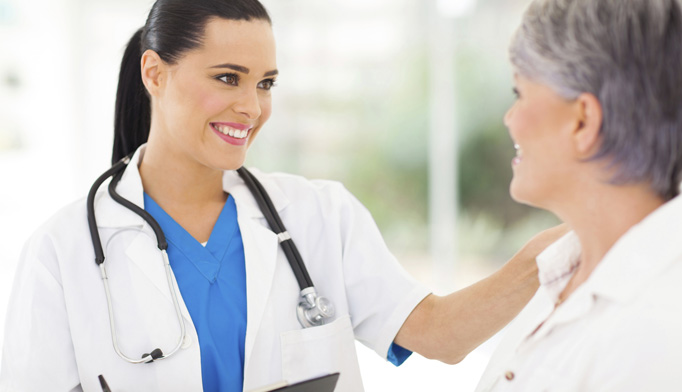 11
Как получить медицинскую помощь 
NHS
Для регистрации достаточно иметь при себе удостоверение личности (ID), подтверждающее резидентство в Англии, и доказательство адреса (proof of address).
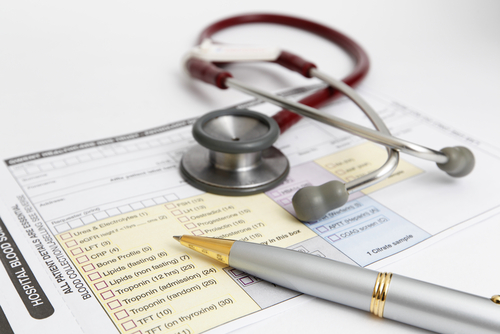 12
Как получить медицинскую помощь 
NHS
В качестве последнего может выступать любой счет за коммунальные услуги, стационарный телефон или интернет, квитанция на оплату 

council tax и некоторые другие виды документов (полный список можно уточнить в самом медучреждении)
13
Как получить медицинскую помощь 
NHS
Именно GP проводит первичный осмотр пациента и, при необходимости, выдает направление к узкому специалисту
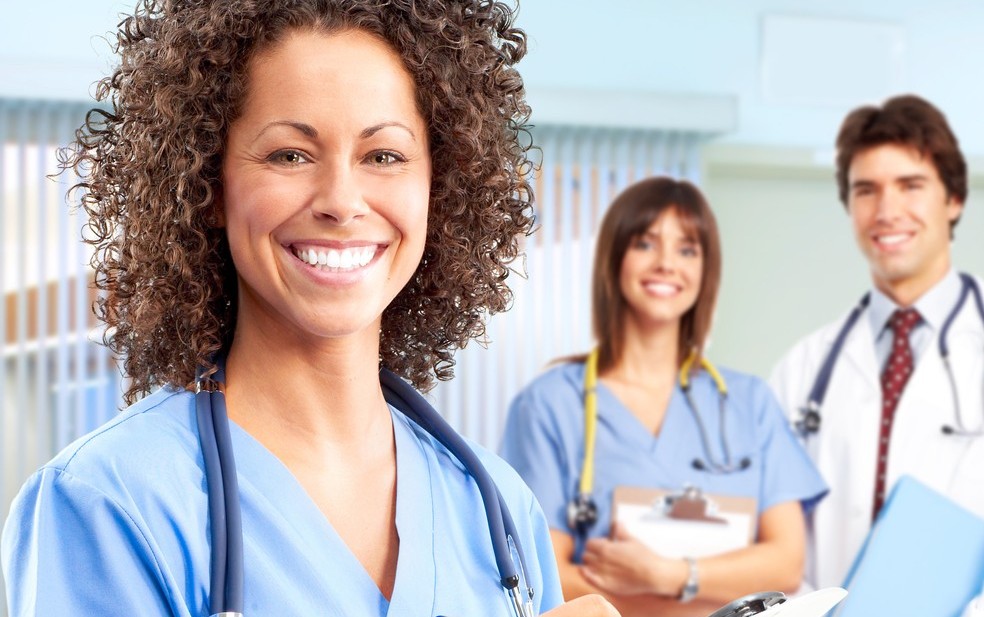 14
Как получить медицинскую помощь 
NHS
Если гражданин недавно переехал в район и еще не успел зарегистрироваться у местного GP, то к его услугам существуют специальные Walk-in centres, куда можно обратиться с не слишком серьезными проблемами со здоровьем
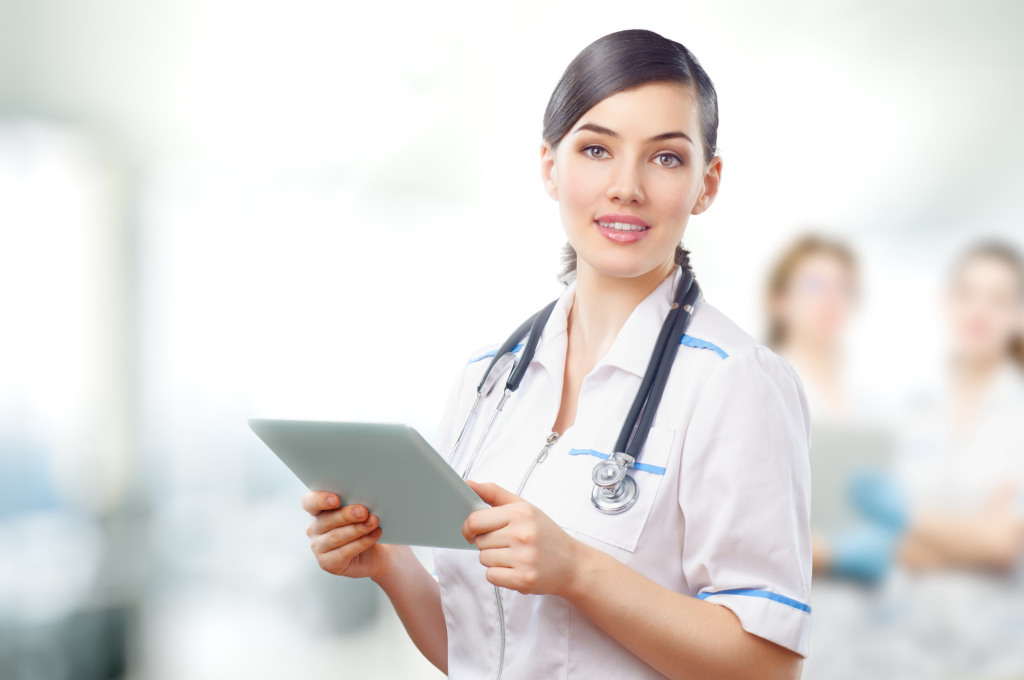 15
Как получить медицинскую помощь 
NHS
В случаях, не терпящих отлагательства,  гражданин может обратиться в отделение Accident and emergency (A&E) при любой больнице, где в порядке живой очереди его примет нужный специалист
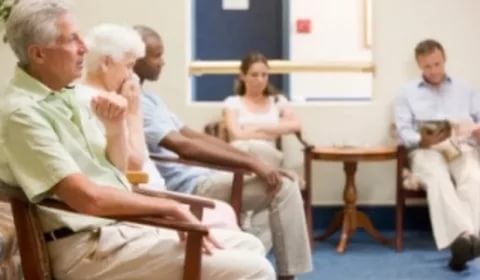 16
Как получить медицинскую помощь 
NHS
При заболеваниях посерьезнее насморка резидент может рассчитывать на полноценную медицинскую помощь, которая в любом случае начинается с посещения GP
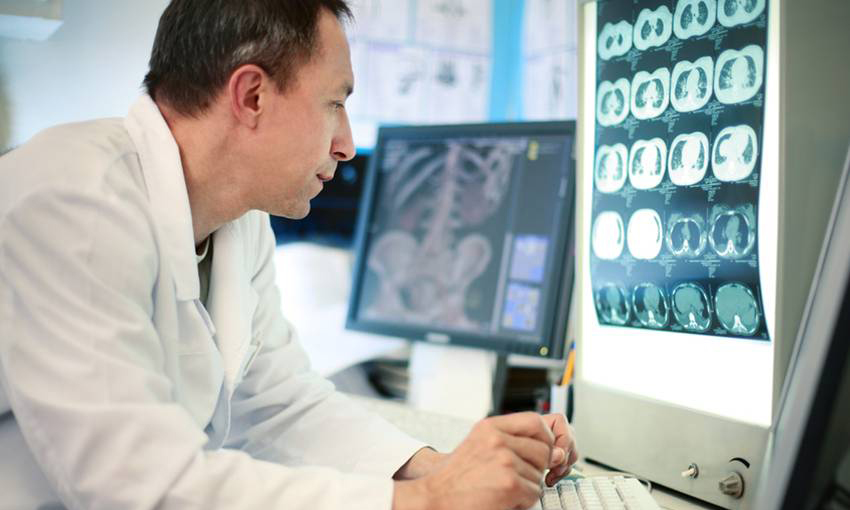 17
Как получить медицинскую помощь 
NHS
Услуги NHS включают в себя как проведение различных обследований с целью диагностики и профилактики болезней, так и амбулаторное и стационарное лечение
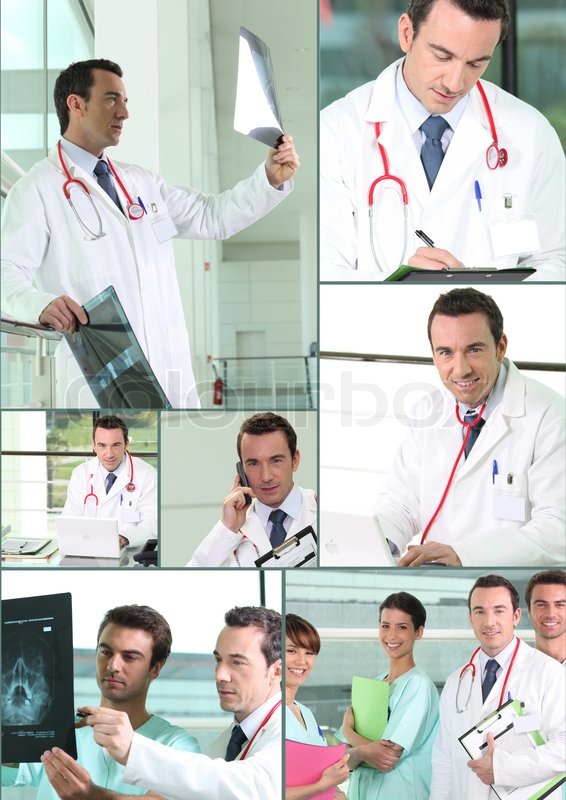 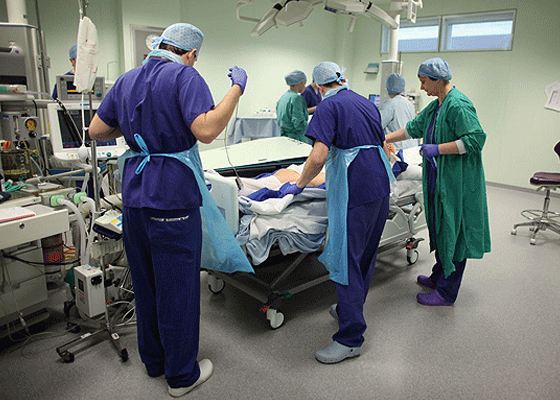 18
Как получить медицинскую помощь 
NHS
Бесплатный медицинский совет можно также получить в любой аптеке у фармацевта или по телефону 111 – квалифицированный персонал проанализирует симптомы и подскажет, как действовать дальше
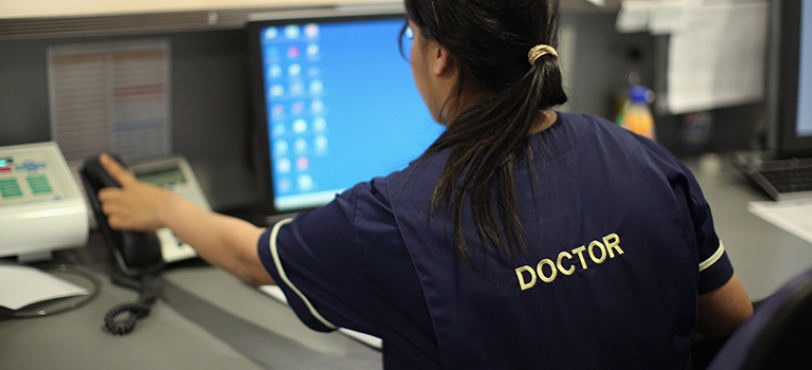 19
Как получить медицинскую помощь 
NHS
Понятие «скорая помощь»  в  Великобритании существует только для критических случаев,  когда есть угроза жизни
Телефон Аmbulance  - 999
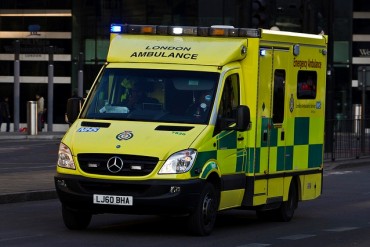 20
NHS
Женщины  проходят бесплатно
Обследование на предмет рака шейки матки 1 раз в 3 года
Маммографию (по достижении определенного возраста)
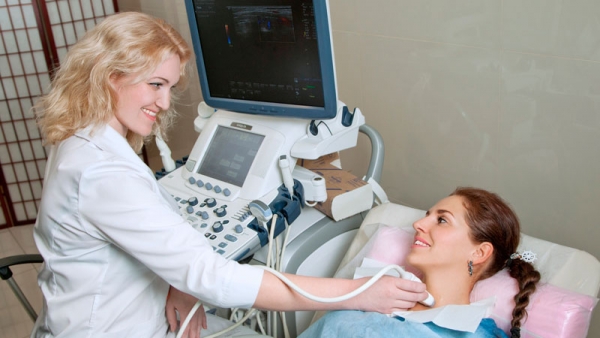 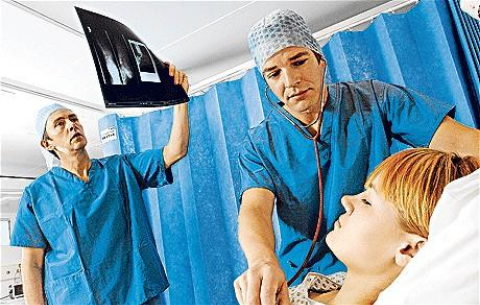 21
NHS
Детям бесплатно
Ставятся прививки 
Выдаются все лекарства (в аптеках по рецепту врача)
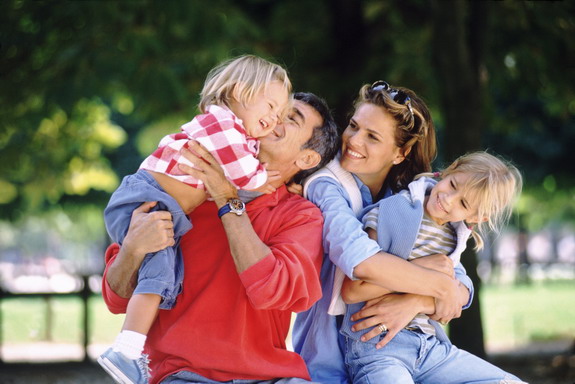 22
NHS
Преимущества: 
1) Жесткая система финансирования является регулирующим фактором стоимости медицинских услуг; 
2) характеризуется самой высокой доступностью медицинской помощи.
Недостатки: 
1) Из-за отсутствия дополнительных источников финансирования медицинская служба по техническому оснащению и лекарственному обеспечению уступает службам стран со "страховой медициной"; 
2) отличается консерватизмом, не может быстро реагировать на вновь возникающие потребности общества в медицинском обслуживании; 
3) бюджет здравоохранения находится в большой зависимости от экономического состояния страны
23
Коммерческая медицина в Великобритании
Для тех же, кто предпочитает решать проблемы со здоровьем максимально оперативно, в UK существует множество коммерческих медицинских центров:

Цены  на услуги  высокие
Можно получить консультацию специалиста в предельно сжатые сроки
24
Частное медицинское страхование в Великобритании

	Хорошей альтернативой коммерческой медицине является приобретение частной медицинской страховки – она помогает сократить время ожидания приема нужного специалиста 
Однако, направление к нему в любом случае  должен выписать GP
25
Частное медицинское страхование в Великобритании

Однако далеко не все состояния подпадают под страховые случаи – большинство страховок не покрывает беременность и роды, а также дорогостоящее лечение, например, при онкологических заболеваниях
 Наиболее взвешенное решение - сочетание частной страховки и услуг NHS
26
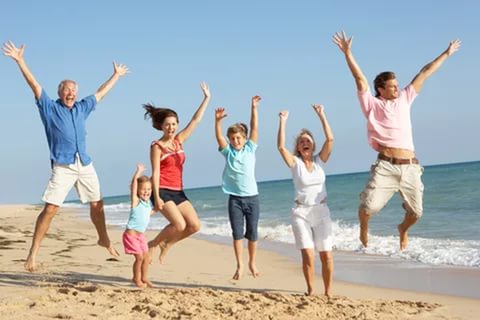 27